Lecture #5
The Civil Rights Movement:
 General Lessons about Rights Politics
 Three approaches analyzing law, movements, & change              	
 	 a) Romantic myth of rights and how litigation 				advances equal rights….
	 b) Judicial impact – courts weak, movements matter
	  		Rosenberg: courts isolated as causal agents 
	  c) Legal mobilization – focuses on rights based 				activism by movements in society & in courts
			Litigation’s “radiating effects,” symbolic 						power in political process
Linear Impact of Judicial Impact
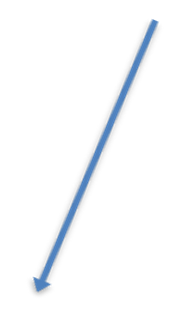 Social Movement
					Court 									         

				 Plaintiffs			

		                                       Media  
		Govt.
							Wrong Doers
							(Defendants)
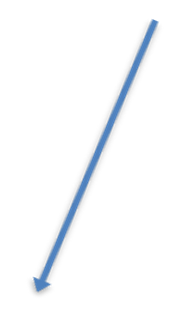 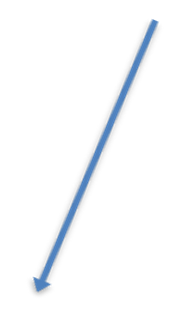 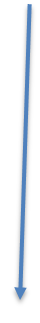 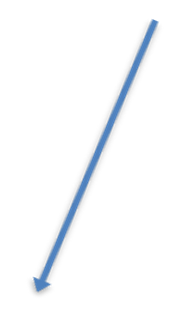 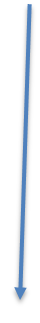 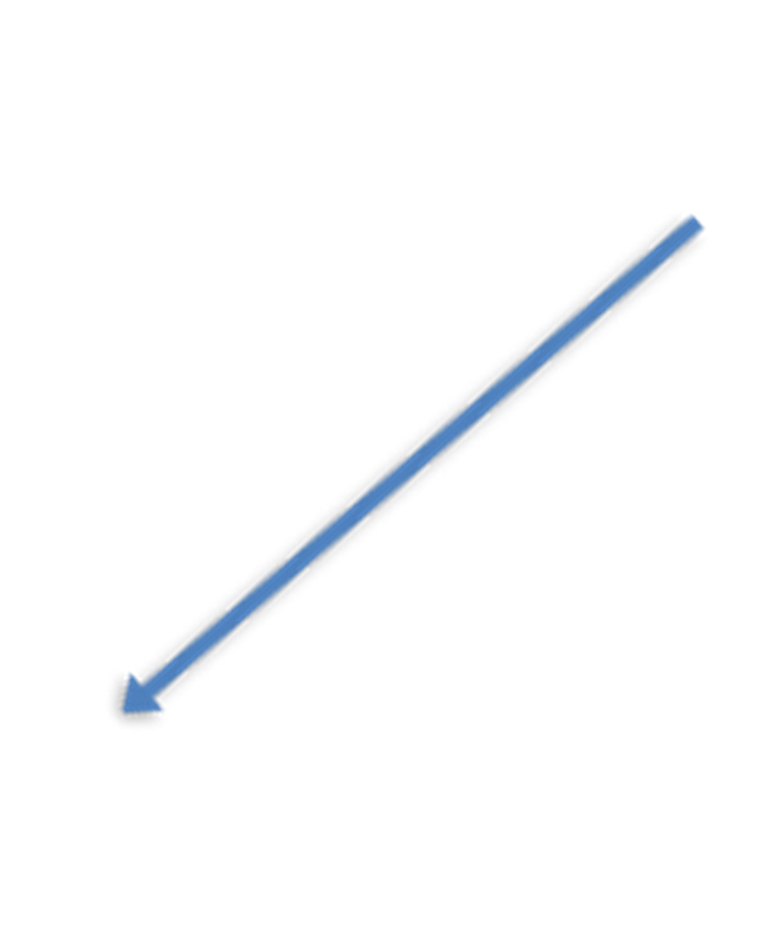 Radiating Effects of Legal Mobilization
	 									  Court
                

                           Govt  
                                     Legal Mobilization  Media
											      
				                              
					3rd Party
					Allies					       Movement			  			 	   Iliberal Opponents  Direct Action
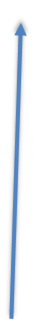 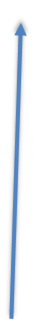 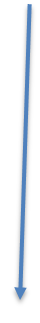 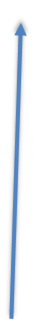 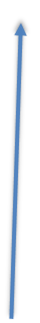 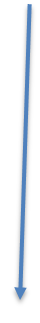 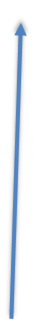 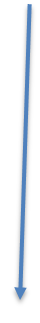 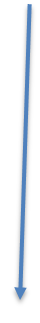 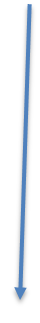 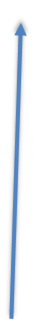 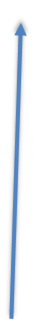 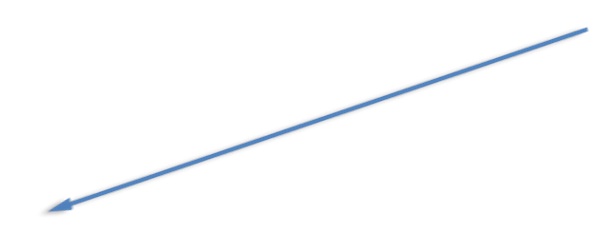 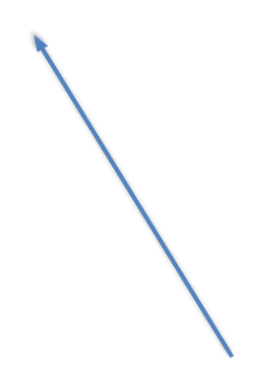 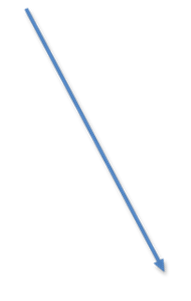 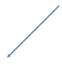 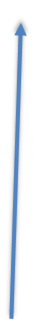 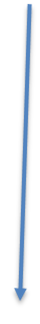 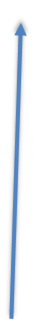 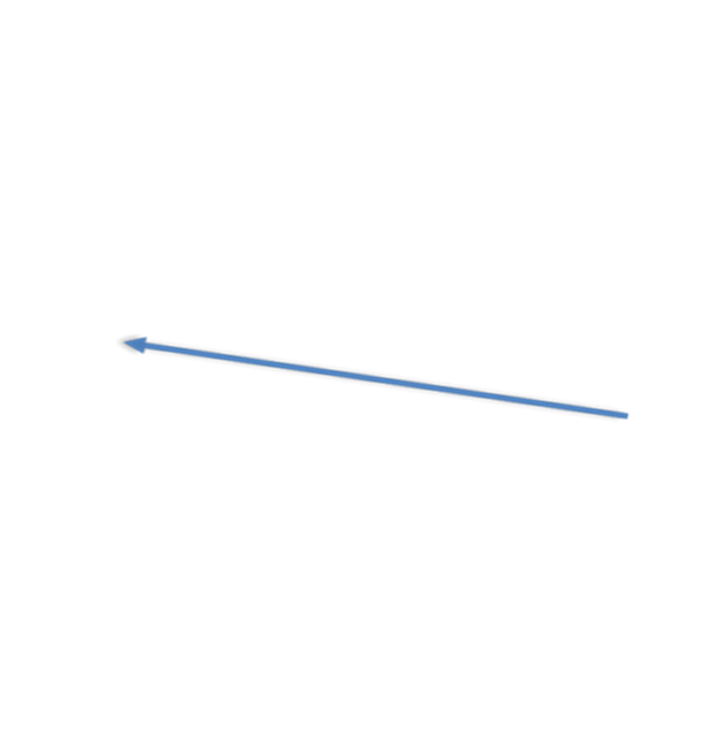 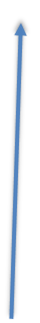 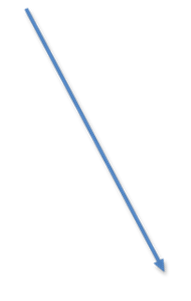 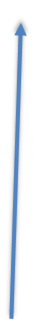 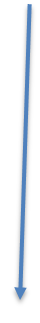 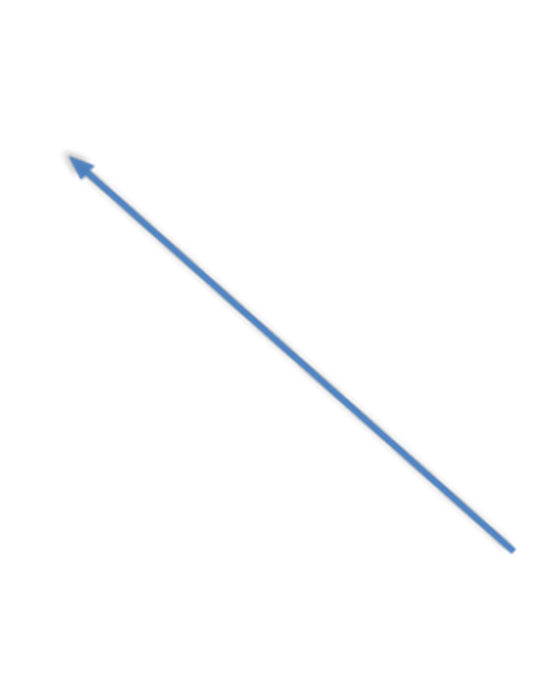 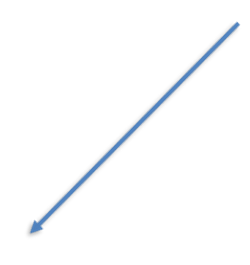 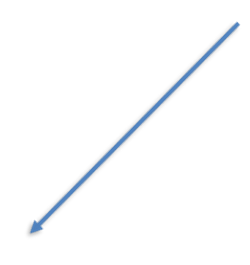 The rhetoric and rules of a society are something a great deal more than sham…They may disguise the true realities of power, but, at the same time, they may curb that power and check its intrusions.  And it is often from within that rhetoric that a radical critique of the practice of the society is developed.
	          E. P. Thompson, Whigs & Hunters (1975)
Additional complexities of civil rights legal tactics	
 	 a) Contingent contextual forces matter greatly
			Bell: historically, interests of whites in South 			served by segregation and hierarchy 			
			Three social forces led to “racial interest
				convergence” (p. 523) after WWII
				i.  Cold War symbolism 
				ii. Returning WWII Black soldiers
				iii. Economic advantages for South
			 The ‘opportunity structure” changed		
			As white/black interest convergence declined 				retrenchment in civil rights “tolerance”
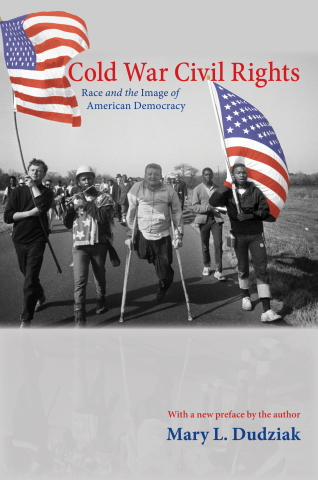 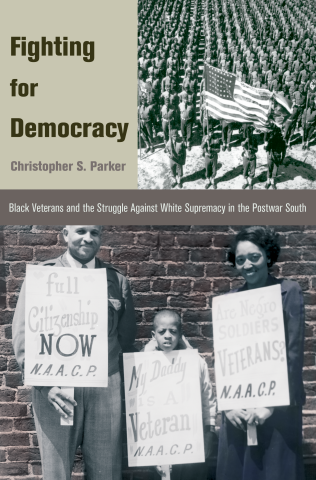 b) Appeals to law/courts narrowed the
		rights agenda	
 		Early NAACP focused on two issues: 						white/state violence; black economic access
		Shift in 1930s to focus on school desegregation
			Litigation against white violence achieved little
			Red Scare deterred black socialists
			Goal to overturn “separate as equal” in 					state action/policy was elevated
			Courts held out opportunities/response on 				education, while backtracked on economic				access in 1940sincentives changed
				Goluboff: “lost (economic) promise” of  				civil rights
				Courts pulled NAACP toward desegregation
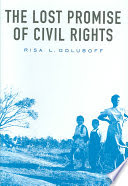 c) Reliance of lawyers on white liberal 					charitable funding narrowed agenda
		Lawyer groups for minority populations need 				outside funding  vulnerable to “capture”
 		Early NAACP focus on violence shifted due to			dependence on Garland Fund (Frances article)
		White funders pushed for desegregation agenda			Garland Fund also moderated ACLU
			Pushed for “consumer” focus over 							“producer” issues (jobs, income, loans)
			Specter of “socialism” in Red Scare era
		   Education focus opportunities in capitalism
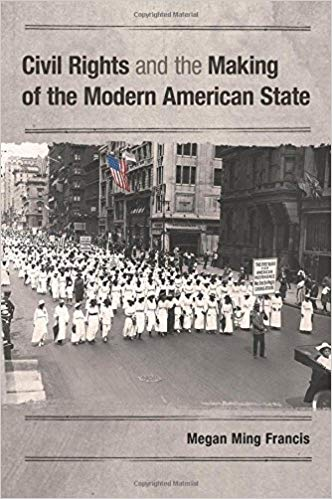 [Speaker Notes: Francis interrogates changing movement agenda and goals resulting from coalition changes, funding pressures.  Rosenberg takes for granted that what courts rule is “real” movement aim…..very problematic.]
d) Galanter: the “haves” come out ahead				Dominant groups prevail in litigation and  					politics
 			Have more resources than movements and
				their lawyers
			“Repeat players” play to change rules
			Activist rights lawyers often start out as 					“one shotters,” playing by RP rules
			Rights lawyers often become RPs, but 
				still lack resources
				NAACP no match for big business and 					conservative groups
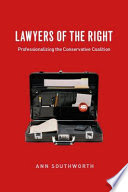 e) The “tail-wagging” of lawyers – formal 				fairness 	and professional stature	
 		Black lawyers faced dilemma – to prove they 			could compete w/ white lawyers
		Anti-violence cases  won due process, but did 		little to stop violence 		
		Lawyers needed “bigger fish to fry”
		Victories that produced tangible results
		Lawyers dominated NAACP agenda by 1930s 		Union workers & Left were marginalized
			Scheingold: legal education & profession
				privileged litigation & diverted lawyers from      from bottom–up “politics” of rights
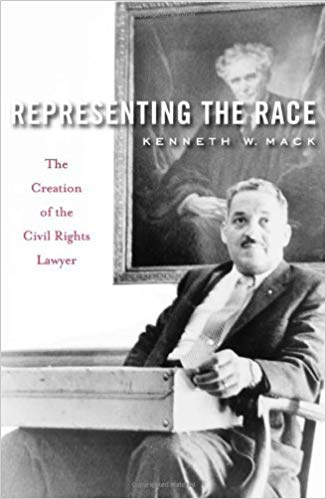 Lawyers as “tail-wagging” the movement
                
			Whenever you got trouble,  
		the best thing to do is to get a lawyer. 
			Then you got more trouble…. 
	      	but at least you got a lawyer.
								Chico Marx,
									At the Circus
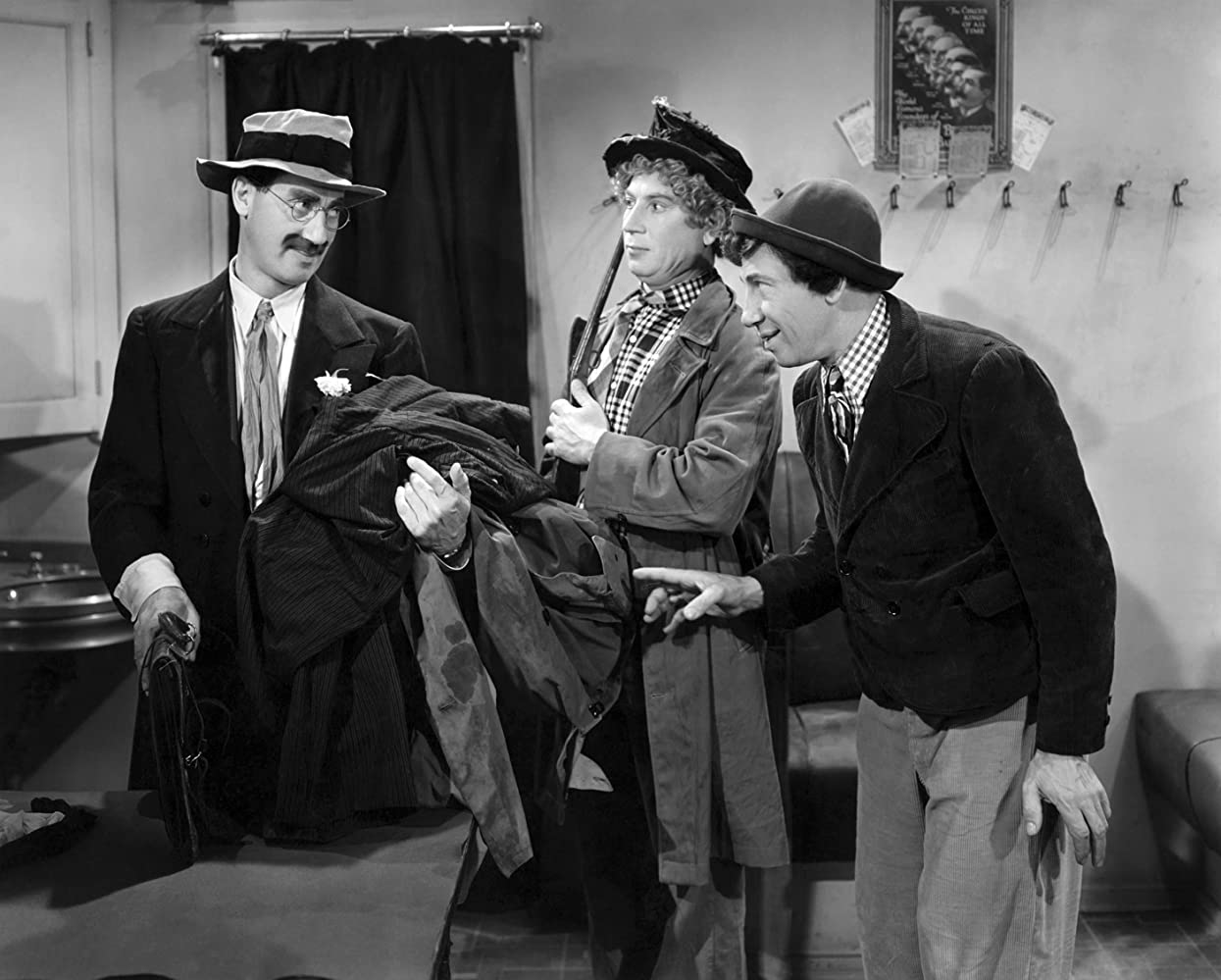 f) Local lawyers did contribute – “little 			battles” beyond test-case litigation
 		Embedded legal activity:
			i. Legal defense of movement infrastructure
				Ex: criminal defense of protestors; fought 				state harassment; free speech protections
			ii. Coordinated lawyers & activists (finance)
			iii. Responded to constituent needs (legal aid)
		Andrews & Jowers: study of Mississippi 1960s
			50+% criminal litigation; 10+% protest and 				10% workplace discrimination/harassment
		Most of 1700 cases by local lawyers (not NAACP)
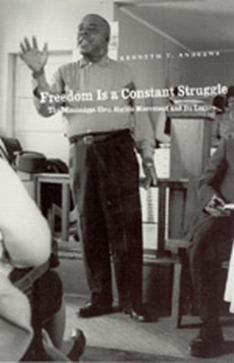 g) White counter-mobilization, backlash
		Rosenberg – litigation generates backlash
		Always is counter-mobilization to any advances: 			law cuts “multiple ways” 
			Southern white resistance, protest
			Governors, politicians refused to comply
			National political backlash	
				Criminalization of protest
				Mass incarceration
				Anti-affirmative action
				Resistance to reparations
		
		Does this suggest weakness of legal action?
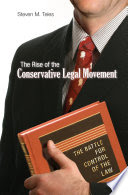 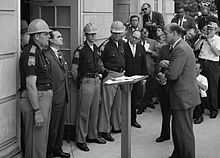 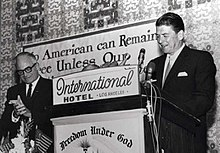 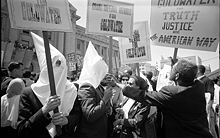 Overall, struggles to renegotiate legal 						community, especially in egalitarian 					directions, are difficult	
 	Litigation and lawyers limited in effect, can divert
	But what are alternatives? Legal claims and 	tactics 	hot-wire and support social movements in 	variable ways/degrees	
If you have an activist, a lawyer, and a
storyteller, you can change the world.
					Vince Warren (CCR)
But you need much more -- favorable context, receptive courts, money, powerful allies, creative & experienced leaders, a fair amount of luck….
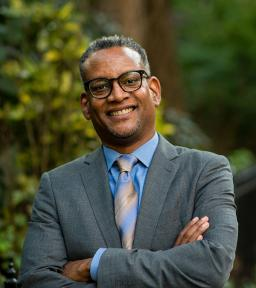